Nice Making Others Happy
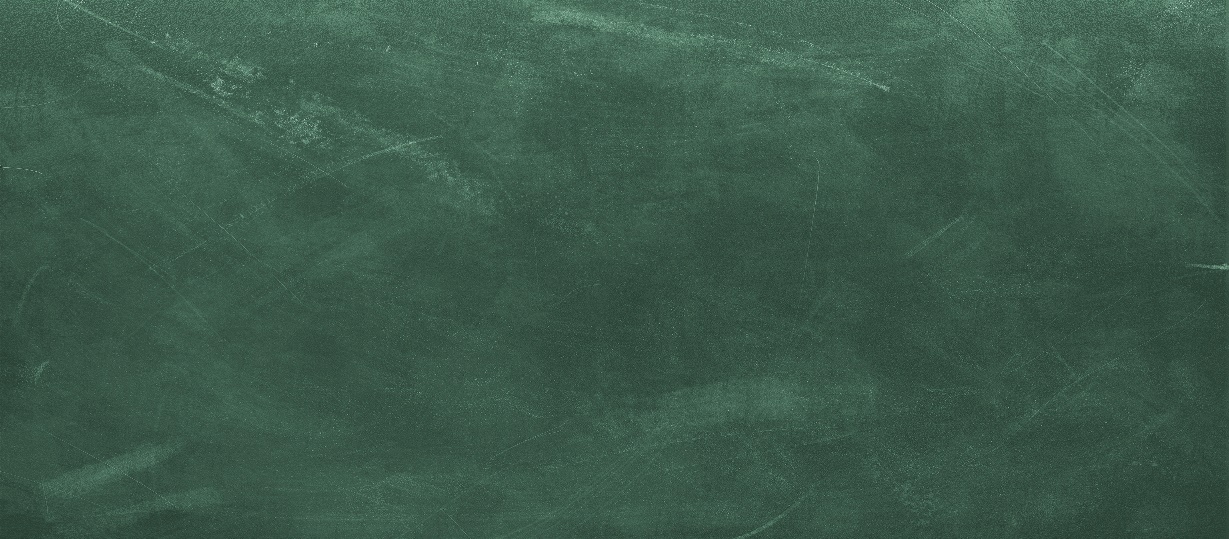 Love and kindness can give happiness to both the receiver and the giver.
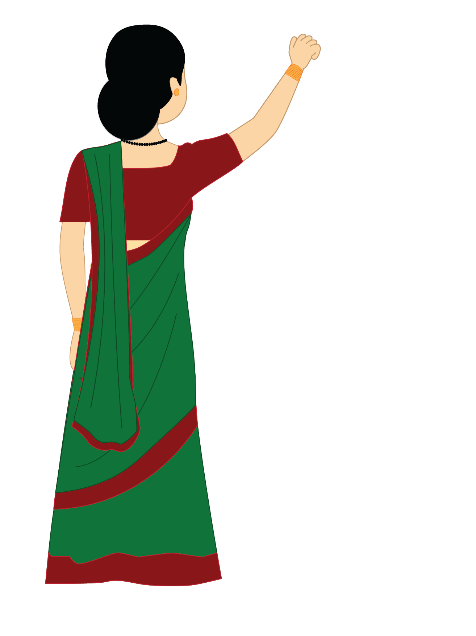 [Speaker Notes: Notes for Teacher - < Information for further reference or explanation >
Suggestions: <Ideas/ Images/ Animations / Others – To make better representation of the content >
Source of Multimedia used in this slide - https://www.freepik.com/free-photo/green-dirty-blackboard_13410582.htm By Vectonauta]
Story – Making others happy
The teacher held a surprise test for the students.
Surprise Test
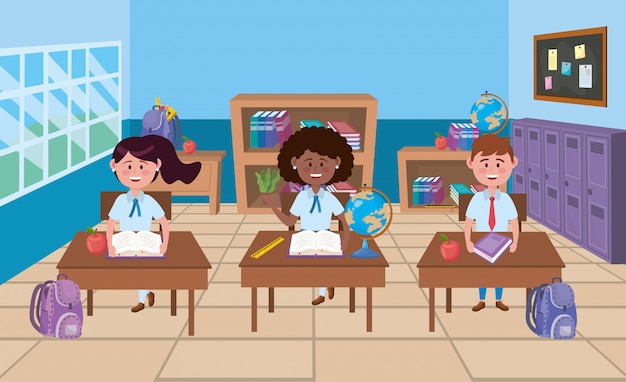 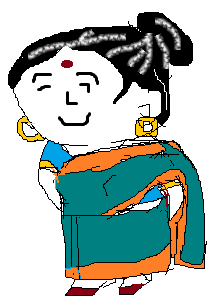 [Speaker Notes: Notes for Teacher - < Information for further reference or explanation >
Suggestions: <Ideas/ Images/ Animations / Others – To make better representation of the content >
Source of Multimedia used in this slide – https://www.freepik.com/free-vector/boy-girls-school-classroom_4770653.htm?query=school%20classroom – by stockgiu
 https://contentmanagement.srisathyasaividyavahini.org/index.php#,grandmother]
Story – Making others happy
Qn : What is the name of the person who helps to keep the school clean?
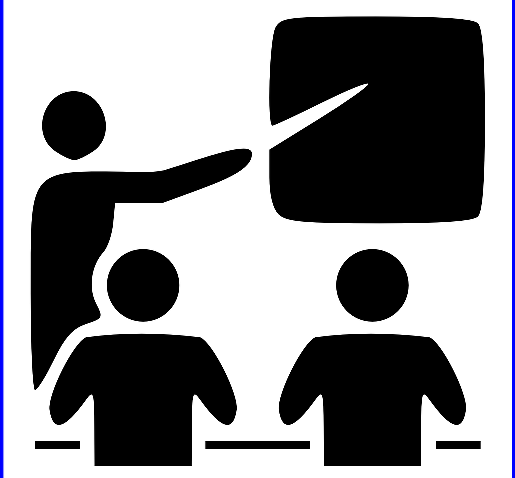 Person who
 cleans our school?
[Speaker Notes: Notes for Teacher - < Information for further reference or explanation >
Suggestions: <Ideas/ Images/ Animations / Others – To make better representation of the content >
Source of Multimedia used in this slide – https://pixabay.com/vectors/teacher-students-schoolboys-pupils-158711/ - OpenClipart-Vectors / 27376]
Story – Making others happy
Some students remembered her appearance. No one knew her name.
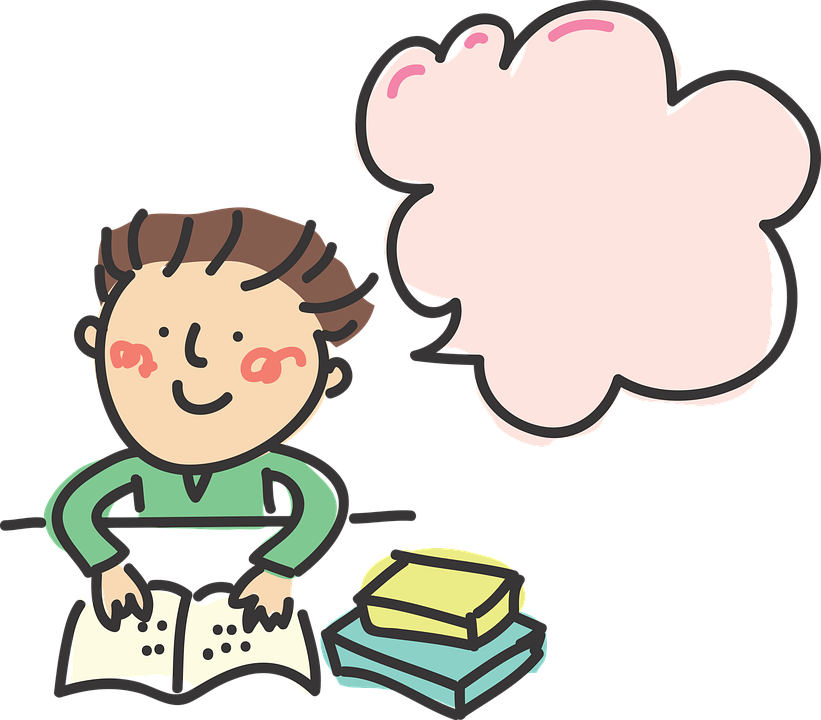 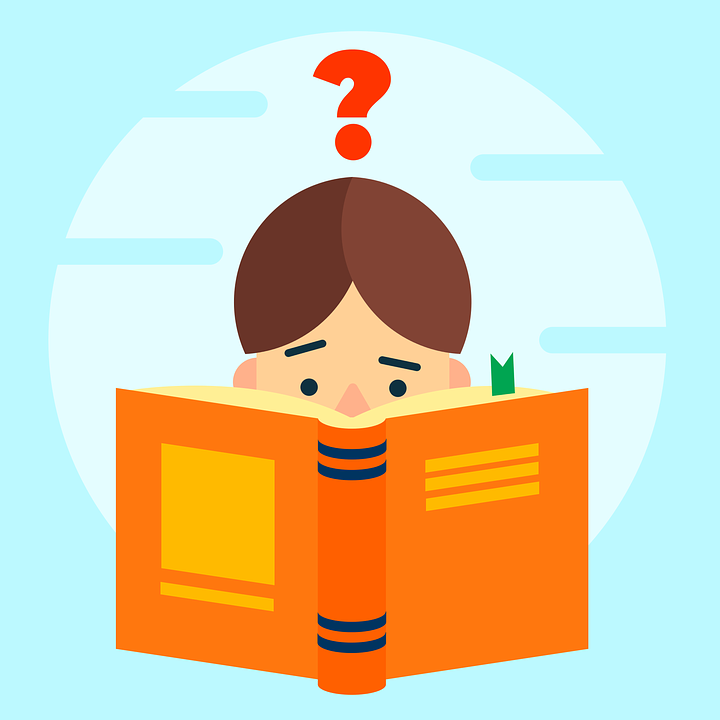 Tall…dark haired…..Name??
[Speaker Notes: Notes for Teacher - < Information for further reference or explanation >
Suggestions: <Ideas/ Images/ Animations / Others – To make better representation of the content >
Source of Multimedia used in this slide –
Girl : https://pixabay.com/vectors/kid-study-book-child-figure-3326960/ - DavidRockDesign / 359 images
Boy : https://pixabay.com/vectors/boys-studying-children-student-1844435/ - eommina/152 images]
Story – Making others happy
The students handed over the papers leaving that question blank
Yes, it will be counted
Ma’am, Does this question carry weightage?
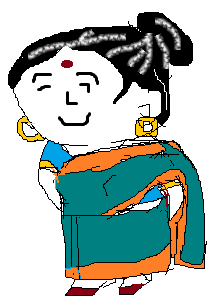 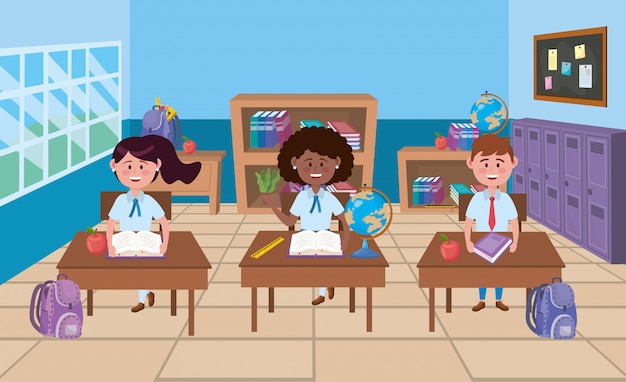 [Speaker Notes: Notes for Teacher - < Information for further reference or explanation >
Suggestions: <Ideas/ Images/ Animations / Others – To make better representation of the content >
Source of Multimedia used in this slide –
– https://www.freepik.com/free-vector/boy-girls-school-classroom_4770653.htm?query=school%20classroom – by stockgiu
  https://contentmanagement.srisathyasaividyavahini.org/index.php#,grandmother]
Story – Making others happy
Every day in our lives, many people help us in different ways and they are all significant
Sorry ma’am…
We should respect and care despite their position or work
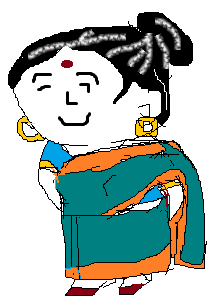 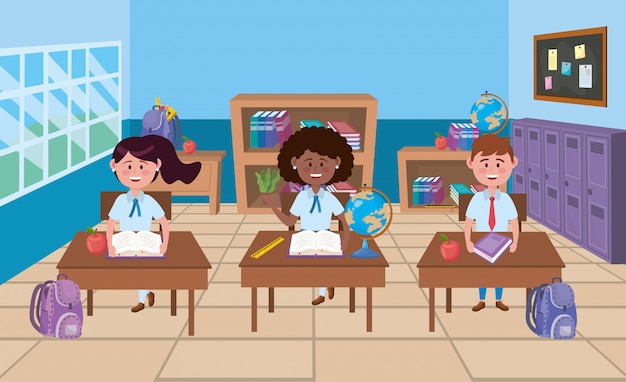 [Speaker Notes: Notes for Teacher - < Information for further reference or explanation >
Suggestions: <Ideas/ Images/ Animations / Others – To make better representation of the content >
Source of Multimedia used in this slide –
– https://www.freepik.com/free-vector/boy-girls-school-classroom_4770653.htm?query=school%20classroom – by stockgiu
  https://contentmanagement.srisathyasaividyavahini.org/index.php#,grandmother]
Points to Ponder
Be loving and Caring
Show respect to all
Look for opportunities to do good
Happiness comes from making others happy
[Speaker Notes: Notes for Teacher - < Information for further reference or explanation >
Suggestions: <Ideas/ Images/ Animations / Others – To make better representation of the content >
Source of Multimedia used in this slide –]
MM INDEX
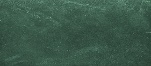 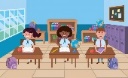 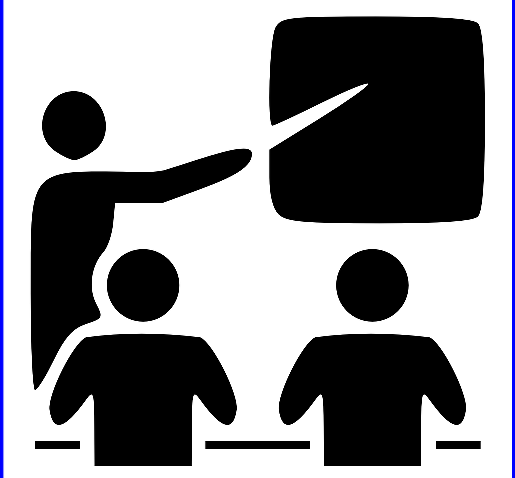 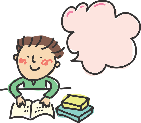 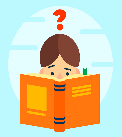 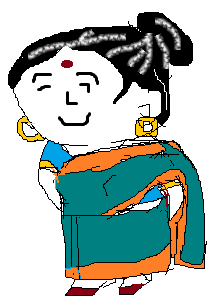 [Speaker Notes: Notes for Teacher - < Information for further reference or explanation >
Suggestions: <Ideas/ Images/ Animations / Others – To make better representation of the content >
Source of Multimedia used in this slide -  <Please provide source URL where we find the image and the license agreement>]